Kapitel 19
Pant og sikkerhed
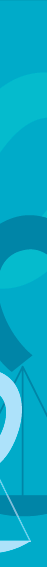 Pant og sikkerhed kapitel 19
I kapitel 19 gennemgås:
Parter, regler og definitioner
Pant som sikkerhed
Sikringsakt
Hvilke aktiver kan kreditor få pant i?
Forskellige rettighedskonflikter
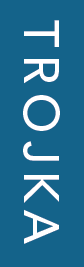 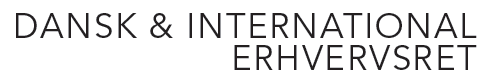 1. Parter, regler og definitioner
Ejer af et aktiv har ejendomsretten
Den der har ejendomsretten er rettighedshaver
Ejer kan give pant i aktivet til panthaver. Så bliver ejer pantsætter, og panthaver bliver også rettighedshaver
Aftaleerhverver har indgået en aftale om overdragelse af aktivet fx salg eller pantsætning
Retsforfølgende kreditor tvinger sit krav igennem uden aftale fx udlæg
2. Pant som sikkerhed
Pant i et aktiv giver kreditor større sikkerhed for, at en gæld betales tilbage
Panthaver kan tvangssælge aktivet på tvangsauktion
Er der flere panthaver i samme aktiv opstår en prioritetsstilling:
2. Pant som sikkerhed
Pantsætter skal passe på det pantsatte aktiv. Pantsætter:
Skal sørge for almindelig vedligeholdelse
Må ikke forringe pantets værdig ud over sædvanlig slid og ælde, fx
Værdiforringende ændringer
Fjerne aktiver fra pantet
Skal ofte sørge for at aktivet er forsikret mod tyveri og brand
2.1. Forskellige typer pant
Håndpant
Kræver rådighedsberøvelse
Bruges ved omsætningsgældsbreve eller løsøre hvor der er fare for, at pantsætter vil forringe aktivet
Underpant
Det oftest anvendte, da pantsætter kan beholde rådigheden over aktivet (fx pantsætning af hus eller bil)
Frivillig pant – en aftale med kreditor om pant i aktivet, der underskrives et pantebrev
Retspant - udlæg
Lovbestemt pant – fx ejendomsskat
Se mere næste side
2.1. Forskellige typer pant
Pantebreve – en aftale som indeholder beskrivelse af det pantsatte og hvad det ligger til sikkerhed for
Kan indeholde et gældsbrev
Oprettes på baggrund af en pantebrevsformular
Skal tinglyses i Tingbogen, Personbogen, Andelsboligbogen eller Bilbogen
Skal være digitalt for at kunne tinglyses og underskrives med digital signatur (NemId)
2.1. Forskellige typer pant
Typer af pantebreve:
Realkreditpantebrev – kreditor er realkreditinstitut (fx 30-årigt fastforrentet obligationslån), kun i fast ejendom og maksimalt 80 % af ejendommens værdi
Bankpantebrev (direkte pantebrev) – kreditor er en bank (fx prioritetslån eller boliglån), pant i alle slags aktiver også ud over 80 % af værdien
Sælgerpantebrev – Sælger af den faste ejendom er kreditor og køber er debitor. Pantebrevet er en del af købesummen, og sælger vælger ofte at videresælge pantebrevet for at få betaling med det samme
2.1. Forskellige typer pant
Typer af pantebreve (fortsat)
Ejerpantebrev (rammepantebrev) – kreditor og debitor på pantebrevet er aktivets ejer. Underpant tinglyses i ejerpantebrevet til fx banken til sikkerhed for et bestemt gældsforhold eller al gæld (alskylderklæring). Flere kreditorer kan have underpant i samme ejerpantebrev
Skadesløsbrev (rammepantebrev) – kreditor er fx banken, ”til skadesløs betaling” af gælden til kreditor. Kan gives for en specifik gæld eller al gæld.
2.2 Sikringsakt
Pant kræver typisk at der foretages en sikringsakt for at panthavers ret er sikret mod andre. Forholdet mellem pantsætter og panthaver kræver ikke tinglysning
Sikringsakten afhænger af aktivet og kan være:
Tinglysning
Registrering
Fysisk rådighedsberøvelse
Meddelelse (denuntiation)
Ingenting
(Se afsnit 4. Skema over sikringsakter)
2.2 Sikringsakt
Formålet med sikringsakten er:
Prioritetskonstaterende virkning Er der flere panthaver i samme aktiv opstår en prioritetsstilling. 
Offentliggørende virkningTinglysning af en rettighed medfører, at det bliver offentliggjort. Alle har ret til at slå op i tingbøgerne og se ejerskab, pant mv.
Rådighedsindskrænkende virkningHåndpantsætning medfører, at pantsætter ikke længere har adgang til aktivet. Andre pantformer indskrænker pantsætter ret til at råde over aktivet
3. Hvilke aktiver kan kreditor få pant i?
Aktivtyper:
Biler
Fast ejendom
Andelslejlighed
Løsøre
Virksomhedspant
Fordringer og fordringspant
Værdipapirer, aktier og anparter
Fly og skibe
3.1 Biler
MotorkøretøjerTypisk: Personbiler, lastbiler, varebiler, busser, campingvogne, motorcykler, påhængs- og sættevogneTypisk ikke: Knallerter, traktorer, mejetærsker, sidevogne
Pant eller ejendomsforbehold tinglyses i Bilbogen med angivelse af stelnummer og bilens ejer
Flere panthavere i samme bil – prioritetsstilling
Et pantebrev har som udgangspunkt oprykningsret, efterhånden som foranstående pantebrev bliver betalt
Pantebrev slettes fra Bilbogen efter 10 år
3.2 Fast ejendom
Alle rettigheder over fast ejendom skal tinglyses – ejendomsret, pant, byrder og servitutter
Tinglyses i Tingbogen med angivelse af et eller flere matrikelnumre
Flere panthavere i samme ejendom – prioritetsstilling
Der er oftest aftalt oprykningsret i et pantebrev, og så rykker det op i prioritetsstillingen efterhånden som foranstående pantebrev bliver betalt
Skal et pant udvides, skal efterstående panthavere give tilladelse (rykningspåtegning)
3.2 Fast ejendom
Hvad er omfattet af en fast ejendom?
Et afgrænset stykke jord med tilhørende beplantning og eventuelt bygninger – samme faste ejendom
En bygning på lejet grund kan være en særskilt fast ejendom og kan pantsættes uafhængigt af grunden
En del løsøre er tilbehør til fast ejendom og bliver en del af den samlede faste ejendom. Ejendomspant i løsøre beskrives af (Se fig. 19.2):
Tilvækstlæren
TL § 38 om indlagt løsøre
TL § 37 om erhvervsløsøre
3.2 Fast ejendom
Tilvækstlæren
Omfatter løsøreaktiver, som ikke kan fjernes fra ejendommen uden at gøre skade på den
Omfatter fx nedgravede kabler, kloaknet, vinduer, tag – alt der er ”vokset” ind i bygningen/ejendommen

Løsøre omfattet af tilvækstlæren er en del af ejendommen og ingen kan have en særskilt ret over det. Dette gælder også, selvom ejeren ikke selv har betalt for løsøret.
3.2 Fast ejendom
TL § 38 – Indlagt løsøre
Omfatter løsøreaktiver, som er:
Indlagt i bygningen (installeret, boret ind i væggen mv.)
Til brug for bygningen (fx vaskemaskine, fryser, aircondition men ikke driftsaktiver til brug for virksomheden)
På ejerens bekostning (så hvis lejer eller en 3. mand har betalt er løsøret ikke omfattet af ejendomspantet)
Indlagt løsøre er omfattet af ejendomspantet og særskilt ret over det kan ikke opretholdes (hverken ejendomsforbehold eller pant)
3.2 Fast ejendom
TL § 37 – erhvervstilbehør
Hvis ejendommen er:
En erhvervsejendom
Som er varigt indrettet
Med en særlig erhvervsvirksomhed for øje
Er driftsmateriel og driftsmidler  omfattet af ejendomspantet
Bestemmelsen kan fraviges ved aftale, hvis:
Aftale om pant eller ejendomsforbehold indgås før løsøret bliver bragt ind på ejendommen
Aftale om pant bliver tiltrådt af panthaverne i ejendommen
Løsøret kan udskilles ifølge regelmæssig drift
3.2 Fast ejendom
TL § 37 – erhvervstilbehør
Hvis ejendommen er en landejendom omfatter pantet også:
Besætning
Gødning
Afgrøder og andre frembringelser
En landejendom er oftest en traditionel gård med jordbrug og besætning
3.3 Andelsbolig
Andelsbolig er ikke en fast ejendomKøber erhverver en del af andelsboligforeningen og får brugsret til en del af foreningens faste ejendom
Pant tinglyses i Andelsboligbogen med angivelse af, hvilken lejlighed pantet omfatter og erklæring fra andelsboligforeningen
Flere panthavere i samme andelsbolig – prioritetsstilling
Et pantebrev har som udgangspunkt oprykningsret, efterhånden som foranstående pantebrev bliver betalt
3.4 Løsøre
Løsøre omfatter enkelte aktiver, fx cykel, maleri, smykker, båd eller andre genstande (men ikke motorkøretøjer, som hører til i Bilbogen)
Pant tinglyses i Personbogen med angivelse af, hvilken genstand pantet omfatter – en klar og tydelig beskrivelse anbefales 
Ejendomsforbehold og udlæg kan ikke tinglyses i Personbogen
Pantebrev slettes fra Personbogen efter 10 år
3.4 Løsøre
Flydende pant – TL § 47b, stk. 2 - pant
En virksomhed, der drives fra lejede lokaler kan give pant i:
Driftsmidler og driftsinventar
Rettigheder efter lejekontrakten
Evt. goodwill
Hvis det er en landbrugsvirksomheds kan pantet også omfatte besætning, afgrøder mm.
Nye aktiver bliver automatisk omfattet af pantet
Aktiver kan udskilles ifølge regelmæssig drift
3.5 Virksomhedspant
Flydende pant – TL § 47c
Virksomhedspantet kan omfatte et eller flere af følgende aktiver:
Simple fordringer fra salg af varer og tjenesteydelser
Lagre af råvarer
Motorkøretøjer, der ikke har været indregistreret i CRM
Driftsinventar og driftsmateriel
Drivmidler mm.
Besætning
Goodwill og andre immaterialrettigheder
Pantet omfatter ikke aktiver, der er omfattet af TL § 37
Nye aktiver bliver automatisk omfattet af pantet
Aktiver kan udskilles ifølge regelmæssig drift
3.6 Fordringer og fordringspant
Fordringspant er et flydende pant – TL § 47d
Omfatter udelukkende fordringer, som stammer fra salg af varer eller tjenesteydelser
Omfatter fakturakrav, betaling for rådgivning, lejebetaling, leasingydelse mm.
Omfatter ikke negativt momstilsvar eller krav på erstatning
Svarer lidt til et virksomhedspant, hvor der udelukkende er valgt fordringer
Forskel på fordringspant og pantsætning af fordringer efter gældsbrevsloven (se kapitel 18) er:
Sikringsakten
Fordringspant omfatter automatisk nye fordringer – det gør pant efter gældsbrevsloven ikke
3.7 Værdipapirer, aktier og anparter
Fondsaktiver (børsnoterede aktier og obligationer)
Rettigheder skal registreres i værdipapircentral (VP Securities), VPHL § 66
Sker gennem konto/depot i pengeinstitut
Både ejerskab og pant skal registreres
Registrering i VP Securities har virkning fra det præcise klokkeslæt
Aktier og anparter om ikke er børsnoteret
Pantsættes enten som negotiable kapitalandele, jf. SEL § 66
Eller som simple kapitalandele, jf. SEL § 65
3.8 Fly og skibe
Reglerne er parallelle med reglerne for fast ejendom
Fly 
Transportfly, passagerfly, helikoptere og varmluftsballoner
Rettigheder registreres i Luftfartøjsregistret
Skibe
Større skibe = over 5 bruttoregisterton
Rettigheder registreres i Skibsregistret
Pant i mindre både tinglyses i Personbogen
5. Forskellige rettighedskonflikter
Hvem har ret til den pågældende rettighed i tilfælde af konflikt?
Følgende skal afklares, før konflikten kan løses:
Aktivtype
Rettighedstype
Sikringsakt
Type af konflikt
5.1 Dobbeltoverdragelse
Hvis en rettighedshaver (A) disponerer mere end en gang over den samme rettighed, er der en rettighedskonflikt mellem de to erhververe (B og C)(se fig. 19.4)
5.1 Dobbeltoverdragelse
HR: Først i tid bedst i ret – B fik en rettighed over aktivet før C gjorde, og derfor har B som udgangspunkt bedst ret

U: C kan fortrænge Bs ret, hvis:
B ikke har foretaget sin sikringsakt
C har selv foretaget sikringsakt
Er C aftaleerhverver, skal C være i god tro om Bs ret på det tidspunkt han foretager sikringsakten	

Nogle aktivtyper behandles efter særlige regler – se senere
5.2 Kædeoverdragelse
Hvis B overdrager en rettighed over et aktiv til C. 
A havde oprindeligt rettigheden over aktivet og har en indsigelse mod Bs ret.
Nu er konflikten om rettigheden mellem A og C(Se fig. 19.5)
5.2 Kædeoverdragelse
HR: Kan A gøre indsigelsen gældende overfor B, kan samme indsigelse gøres gældende overfor C
U: C kan fortrænge As ret, hvis:
C er aftaleerhverver
A har ikke foretaget sikringsakt fx  tinglyst indsigelsen
C er i god tro om indsigelsen
C har selv foretaget sikringsakt
As indsigelse er ikke en stærk ugyldighedsgrund

Nogle aktivtyper behandles efter særlige regler – se senere
5.3 Bil
Dobbeltoverdragelse (se fig. 19.6):
Konflikten mellem B og C skal løses afhængig af, om parterne er køber, panthaver/ har ejendomsforbehold eller er udlægshaver
C kan fortrænge Bs ret:
Som køber, hvis C får udleveret bilen først i god tro
Som panthaver eller indehaver af ejendomsforbehold, hvis C først har tinglyst rettigheden i Bilbogen i god tro om Bs ret (Se fig. 19.7)
Som udlægshaver, hvis C først har tinglyst rettigheden i Bilbogen
5.3 Bil
Kædeoverdragelse (se fig. 19.8):
HR: Konflikten mellem A og C løses som udgangspunkt til As fordel. As indsigelse mod B kan også gøres gældende overfor C
U1: Hvis A har været uforsigtig eller meget passiv overfor B, kan C fortrænge As ret
U2: Hvis A har ejendomsforbehold i bilen men ikke tinglyst det, vil C fortrænge As ejendomsforbehold
5.4 Fast ejendom
Dobbeltoverdragelse (se fig. 19.9):
Konflikten mellem B og C skal løses efter TL § 1, stk. 2:
HR: Først i tid bedst i ret – B har indgået aftalen med A først og har derfor først fået rettighed over ejendommen
U: C kan fortrænge Bs ret hvis:
B ikke har tinglyst sin ret
C har tinglyst sin ret
Hvis C er aftaleerhverver skal C være i god tro om Bs ret på tidspunktet for anmeldelse til tinglysning
5.4 Fast ejendom
Kædeoverdragelse (se fig. 19.10):
Konflikten mellem A og C løses efter TL § 27, stk. 1. C kan fortrænge As ret over ejendommen, hvis:
Aftalen mellem A og B er tinglyst
C er aftaleerhverver
C har tinglyst sin ret
C er i god tro om As ret på tidspunktet for anmeldelse til tinglysning
As indsigelse ikke er en stærk ugyldighedsgrund, jf. TL § 27, stk. 2
Hvis C mister sin ret til ejendommen efter TL § 27, stk. 2, kan han søge erstatning af staten, jf. TL § 31
5.4 Fast ejendom
Konflikter mellem rettigheder over fast ejendom og rettigheder over løsøre (Se skema 5.10):
Særskilte rettigheder over løsøre, skal aftales før løsøret kommer ind på ejendommen og sikringsakten skal foretages med det samme
TL § 37 vinder altid over virksomhedspant
Ingen særskilte rettigheder over løsøre omfattet af TL § 38
5.6 Individuelt løsørepant og flydende pant i løsøre
Dobbeltoverdragelse (Se fig. 19.12)
HR: Først i tid bedst i ret
U: Pant skal tinglyses for at være beskyttet mod senere rettigheder, jf. TL § 47
Udlæg er beskyttet uden tinglysning
Særskilte rettigheder over løsøre skal tinglyses før det kommer ind i virksomheden, hvis der også er givet flydende pant i virksomhedens aktiver
Køber af aktiver, som er omfattet af flydende pant, kan fortrænge panthavers ret, hvis han er i god tro om panthavers ret
Udlæg fortrænger virksomhedspant, hvis udlægshaver har sendt meddelelse til panthaver inden tre dage.
5.6 Individuelt løsørepant og flydende pant i løsøre
Kædeoverdragelse (Se fig. 19.14)
HR: Konflikten mellem A og C løses som udgangspunkt til As fordel. As indsigelse mod B kan også gøres gældende overfor C
U1: Hvis A har været uforsigtig eller meget passiv overfor B, kan C fortrænge As ret

Ejendomsforbehold i løsøre skal som udgangspunkt respekteres af senere rettighedshavere – selvom det ikke er tinglyst